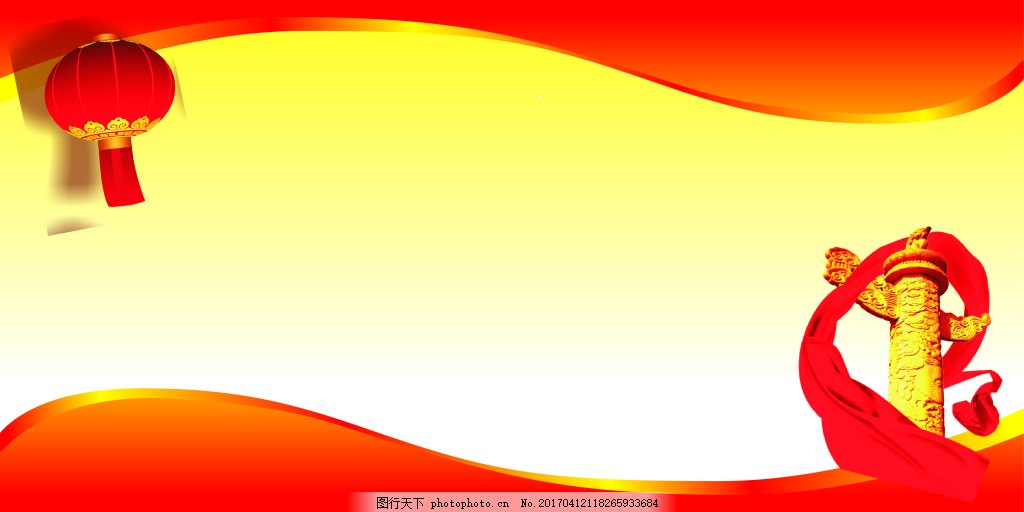 空白演示
2021年政府信息公开工作年度报告
单击输入您的封面副标题
曲阜市尼山镇人民政府
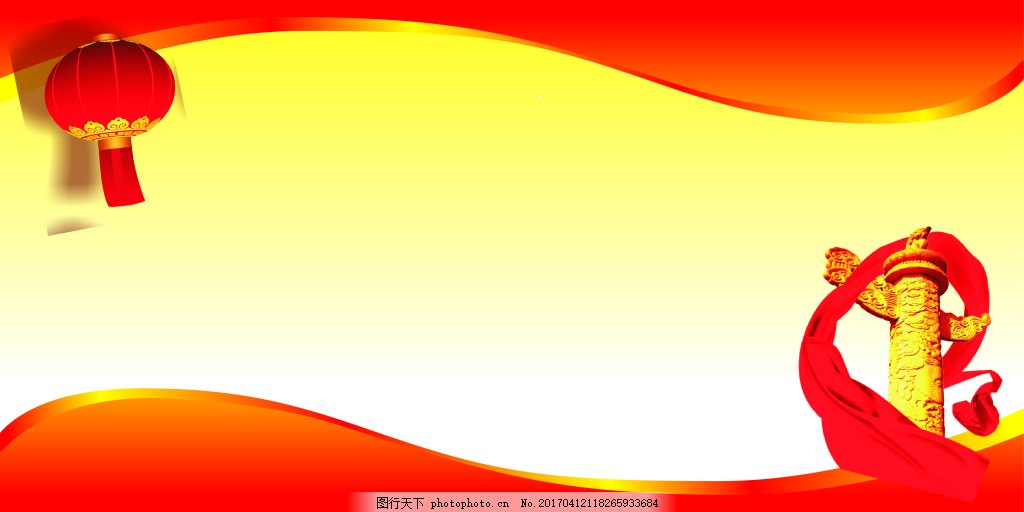 空白演示
根据《中华人民共和国政府信息公开条例》《关于政府信息公开工作年度报告有关事项的通知》要求和市政府办公室《关于做好2021年度政府信息公开年度报告编制发布工作的通知》要求，现将2021年尼山镇人民政府信息公开年度报告向社会公布。本报告所列数据的统计期限自2021年1月1日起至2021年12月31日止。
单击输入您的封面副标题
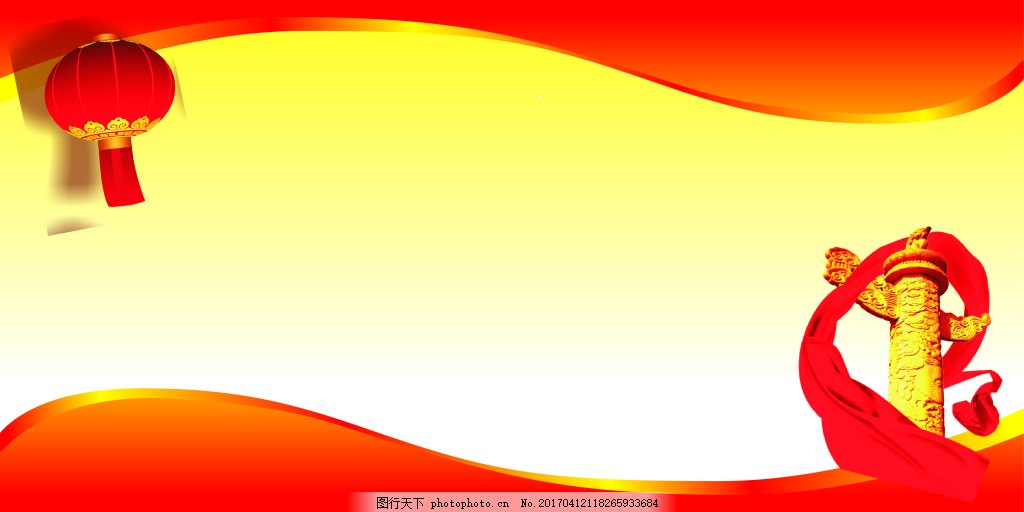 空白演示
一、总体情况

二、主动公开政府信息情况

三、收到和处理政府信息公开申请情况

四、政府信息公开行政复议、行政诉讼情况

五、存在的主要问题及改进情况

六、其他需要报告的事项
目   录
单击输入您的封面副标题
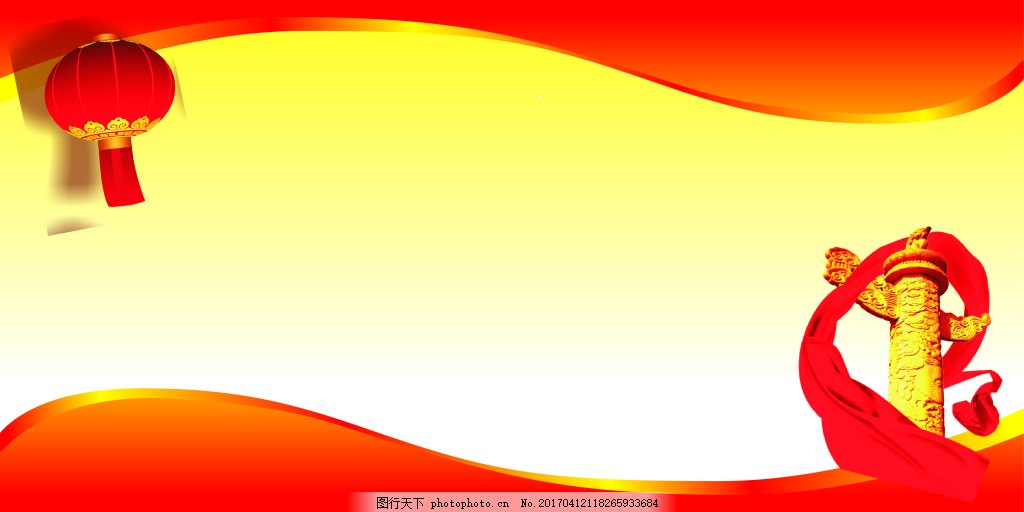 空白演示
一按照“谁主管、谁负责”原则，加强政府信息公开的领导，重新调整、充实了曲阜市尼山镇政务公开领导小组
单击输入您的封面副标题
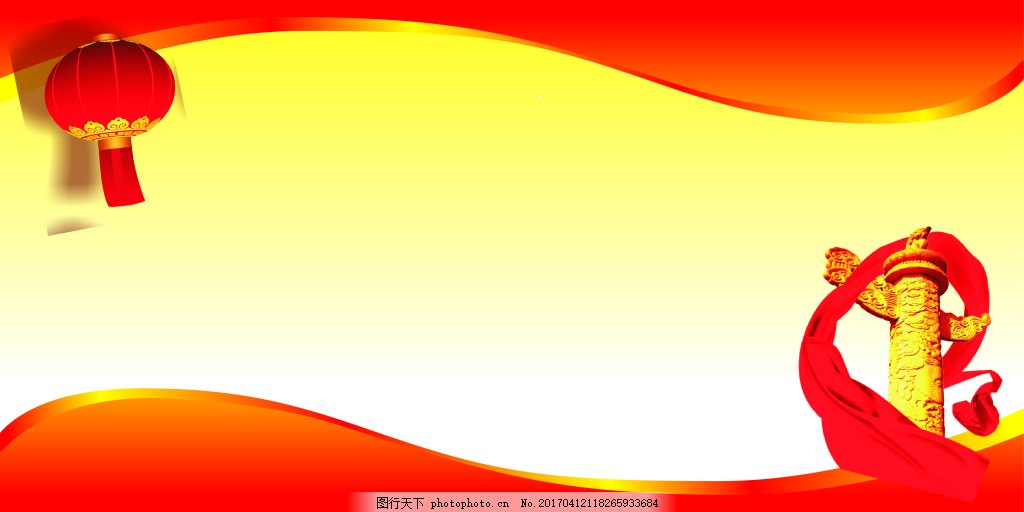 空白演示
二是明确公开流程和公开重点，优化调整了曲阜市尼山镇人民政府《关于政务公开的实施方案》
单击输入您的封面副标题
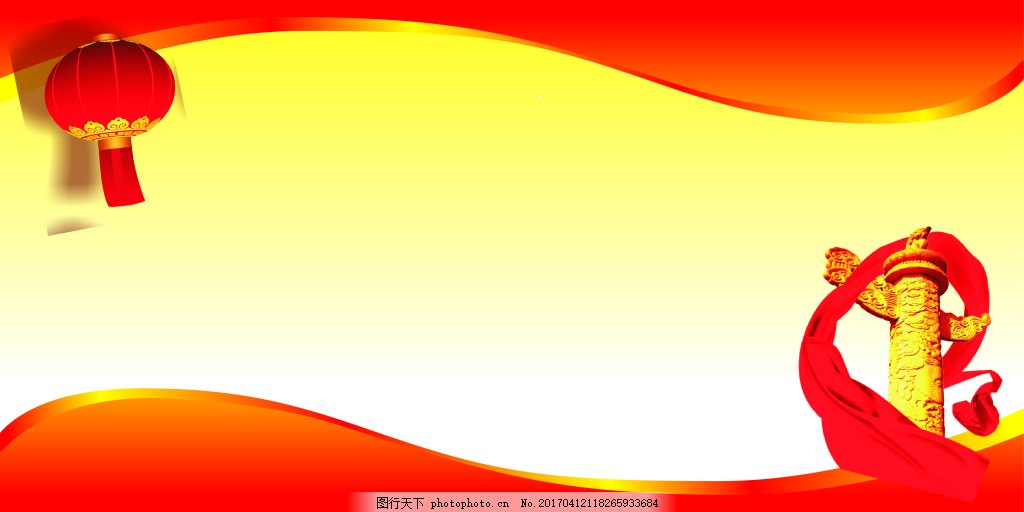 空白演示
三是将政府信息公开工作摆上重要议事日程，多次召开专题会议研究解决政府信息公开工作中出现的新情况、新问题，并做好安排部署，确保政府信息公开工作健康、有序地推行。
单击输入您的封面副标题
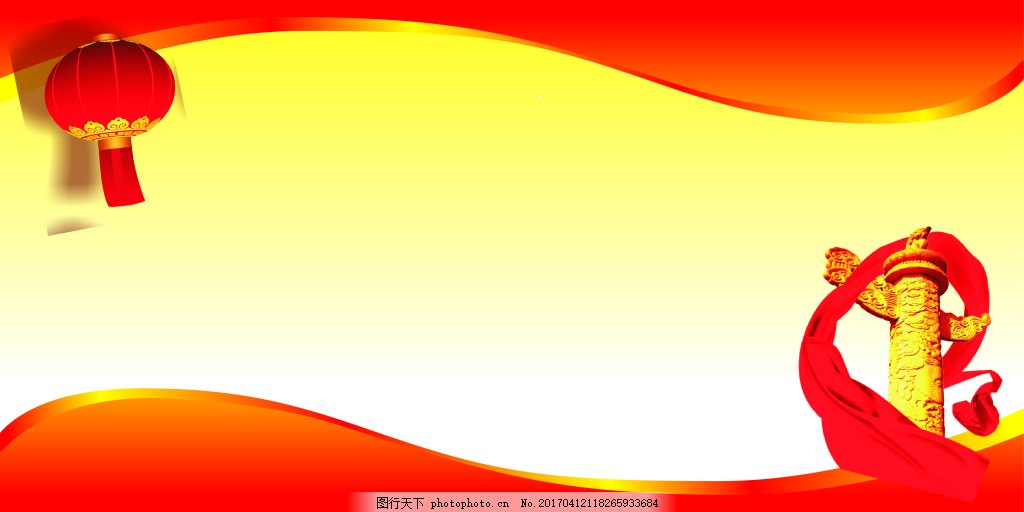 二、主动公开政府信息情况
空白演示
单击输入您的封面副标题
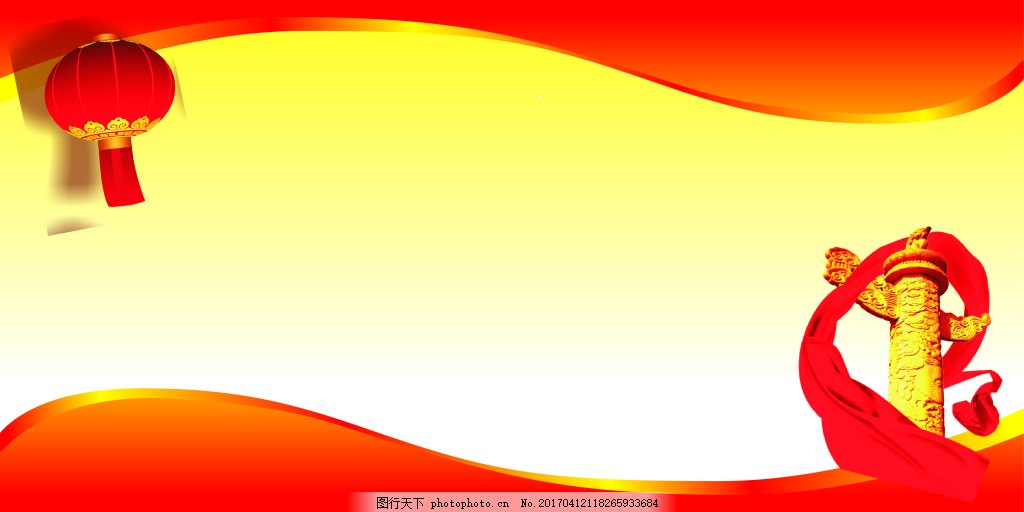 三、收到和处理政府信息公开申请情况
空白演示
单击输入您的封面副标题
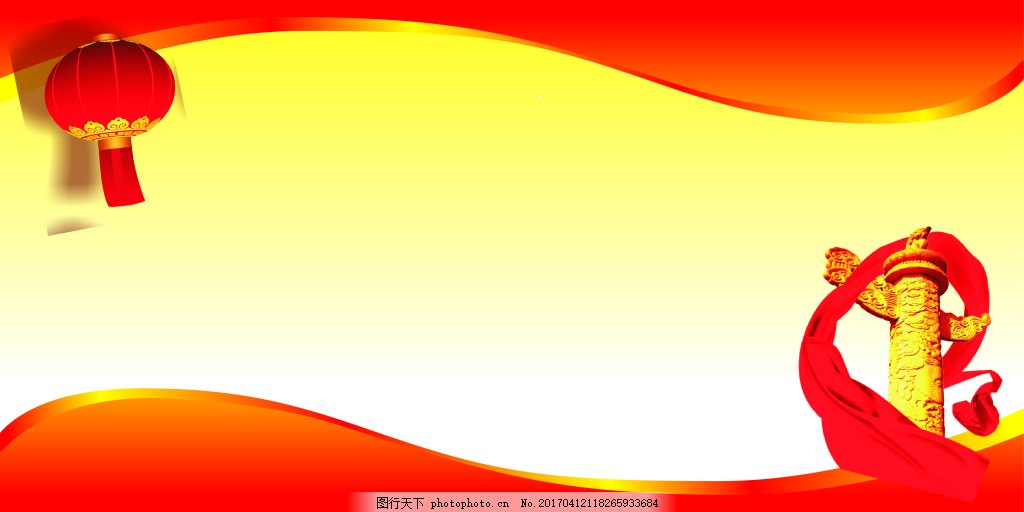 空白演示
四、政府信息公开行政复议、行政诉讼情况
单击输入您的封面副标题
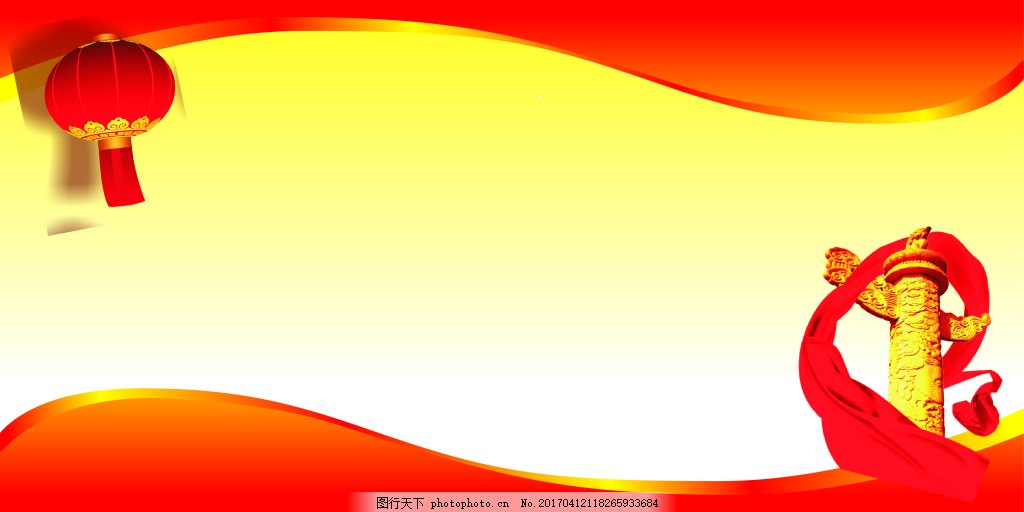 空白演示
五、存在的主要问题及改进情况
政府信息公开工作是一项系统工程，部分科室负责人工作重视不够，主动公开意识需进一步强化；政府信息公开效果不明显。针对存在问题和不足，我镇将采取以下措施加以改进：提高认识，压实科室负责人责任，强化信息公开工作培训，切实提高信息公开主动性；创新信息公开渠道，采用微信公众号、短视频等网络新媒体的方式，不断增强信息公开覆盖力、实效力；同时对原有的政府信息公开目录等及时进行更新，扩大公开内容，保证公开信息的完整性和准确性，提高政务公开工作的质量和服务水平。
单击输入您的封面副标题
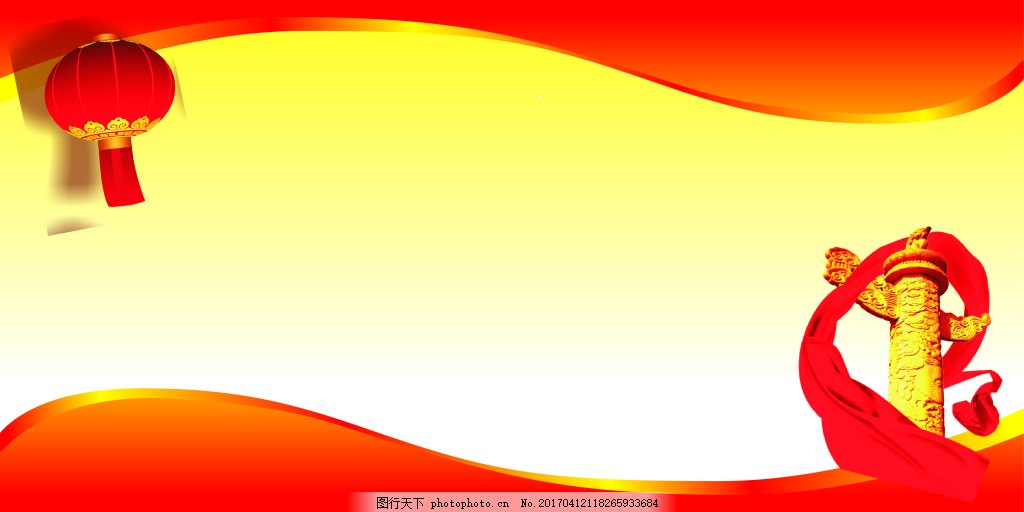 空白演示
六、其他需要报告的事项
无。
单击输入您的封面副标题